МБОУ «Средняя общеобразовательная школа №89 с углубленным изучением отдельных предметов» Ново-Савиновского района города Казани
«Внеурочная деятельность школьникакак путь к его профессиональному самоопределению»
Учитель:   Бромберг Валентина Васильевна
Внеурочная деятельность- требование образовательного стандарта
Предусмотренная государственным образовательным стандартом общего образования внеурочная деятельность учащихся является наиболее вариативной частью учебного плана, предполагающей максимально полный учет склонностей учеников и пожеланий родителей в организации подготовки к самостоятельному и осознанному профессиональному самоопределению.
Залог успеха-заинтересованное сотрудничество учителя, детей и их родителей
Изучение мнения обучающихся и их родителей, формирование творческих групп учащихся по разработке  творческих проектов или организация индивидуальной проектной деятельности на основе выявленных склонностей и профессиональных интересов являются той основой, на которой строится система организации внеурочной деятельности учащихся.
От технологических навыков- к практике изготовления изделий
Преподавание школьного курса «Технология» изначально сопряжено с реализацией теоретического материала в практике непосредственной работы учащихся по изготовлению различных изделий.       При этом формируются и актуализируются практические навыки детей по моделированию, конструированию, алгоритмизации (созданию технологической последовательности действий) и практическому изготовлению конкретного изделия.
Художественное изготовление вязаных изделий
Оформление интерьера жилого помещения
Оформление окна жилой комнаты
Оформление окна кухни
Виды прикладного творчества
Лоскутная техника
Художественная вышивка гладью
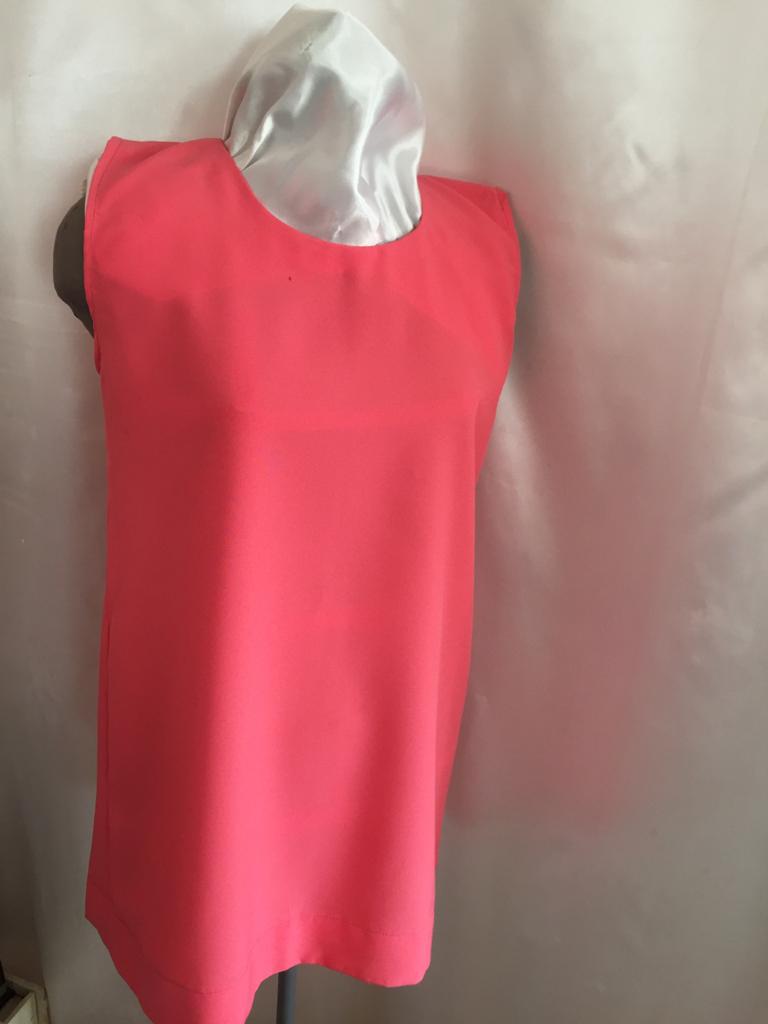 Швейное изделие
При изготовлении швейных изделий формируются навыки их моделирования, конструирования, технологической алгоритмизации практического изготовления
Тематические стенгазеты
Мода и стиль верхней одежды
Виды головных уборов
Крупицы народной мудрости
Приобщение детей к истокам народной мудрости может происходить в процессе тематических викторин, конкурсов и т.п.
От практических навыков- к выбору будущей профессии
На уроках технологии, при организации внеурочной работы с учащимися по предмету, в том числе их подготовка к участию в движении «Word Skills», рассматриваются самые различные темы практического характера, происходит осознание ребенком своей причастности к многообразному миру профессий, закладывается фундамент профессионального становления.
Творческая группа «вкусной» флористики
Пример успешного родительского участия в организации и проведении внеурочного занятия по изготовлению «вкусных» букетов
Подарки- своими руками
В процессе прикладного творчества формируются ценные практические  навыки технологических компетенций и группового общения
Таким образом, в основе правильного, самостоятельного и осознанного выбора ребенком дальнейшего профессионального пути первостепенную роль играет взаимно заинтересованная совместная деятельность учителя, обучающихся и их родителей.
Спасибо за внимание!
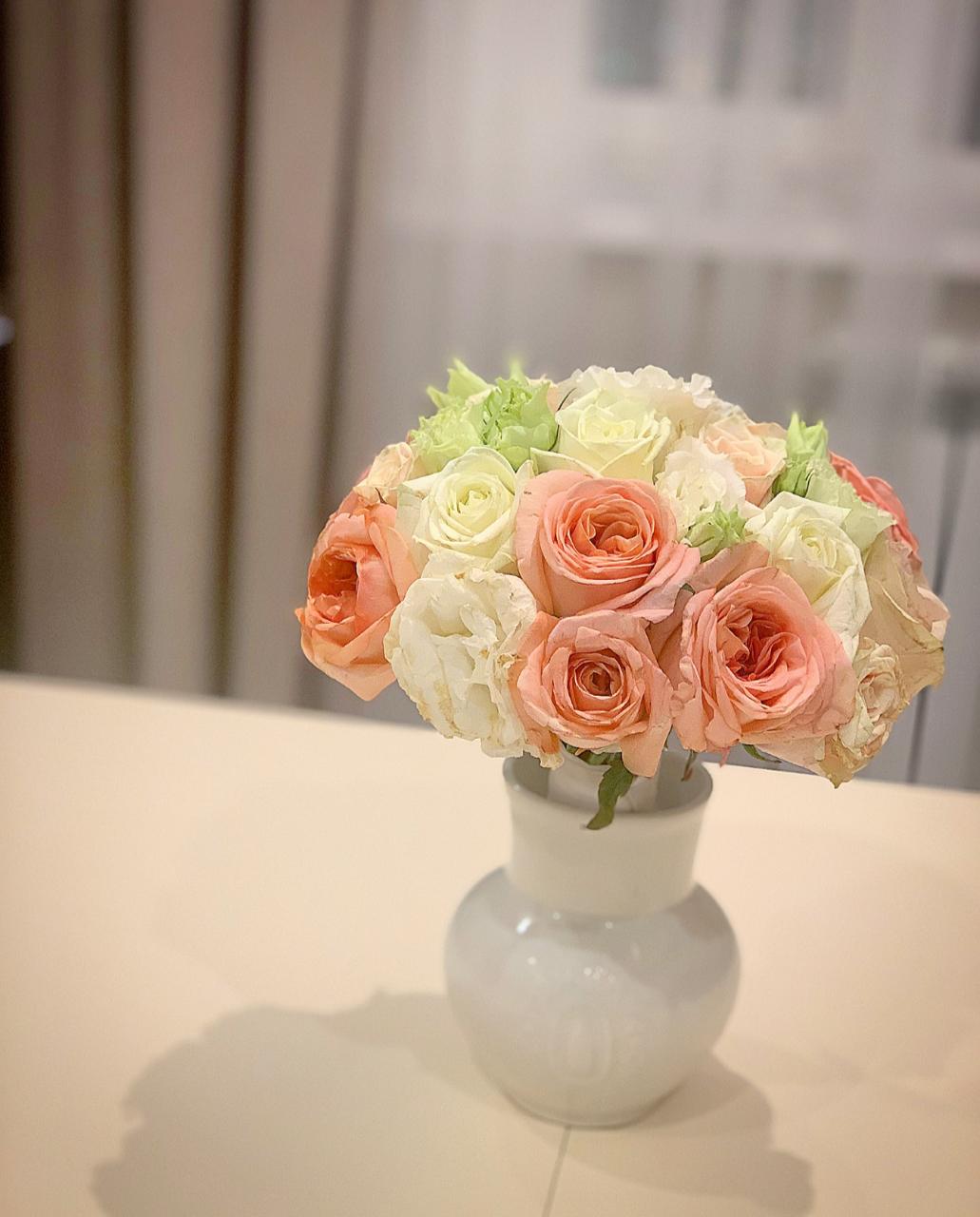